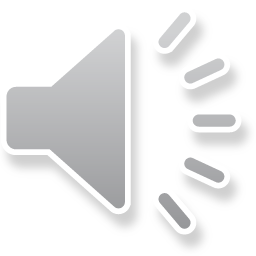 B.E. 11　「～するとよい」「～しなければならない」

❶ You should go to this exhibition.	
この展覧会に行くといいよ．

❷ You must see these pictures.	
これらの絵は見ておかないといけないよ．
「～するとよい，～すべきである」はshouldを，「～しなければならない」はmustを用いて表します．
mustのほうが，shouldよりも意味が強くなります．
▶「～しなければならない」は〈have to〉を用いて表す　  こともできます．

We had to visit him yesterday.
〔過去を表す場合は×must〕
▶must not［mustn’t］は「～してはいけない」〔禁止〕，   〈do not[don’t] have to〉は「～しなくてもよい」〔不必  要〕の意味になります．
ある映画を見るように 
     ①勧めるとき   ②強く勧めるとき
　　The movie is great.  
　　① You 　　　　　　　　　　　　　　　 .　　　　　　　　　　　　　　  
　　② You                                      .
should see[watch] it
must see[watch] it
(2) 生徒が職員室への入室を禁止されているとき
   
Students                                              the 
staff room this week.
must not[mustn’t] enter
B.E. 12 「～だったにちがいない」「 ～すべきだったのに」など
                                                                               
❸ Tom may have arrived there early.	
トムはそこに早く着いたのかもしれない．
❹ He must have enjoyed the exhibition.
彼はその展覧会を楽しんだにちがいない．
❺ We should have visited it last week.
私たちは先週そこを訪れるべきだった．
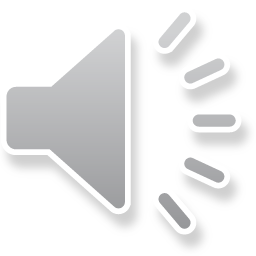 過去のことについて，「～だった[した]にちがいない╱かもしれない」と推量する場合は〈must[may] have＋過去分詞〉で表します．また，〈should＋have＋過去分詞〉は，「～すべきだったのに」と過去のことについての後悔などを表します．
▶ Sam was with us last night, so you 
   can’t have seen him at the station.
〔〜したはずがない〕
Saya looked ill last week.　　 
　　 She                           a cold.
〔〜したかもしれない〕
(2) The drama was exciting.  
      You                                                  it.
〔〜すべきだったのに〕
may have had
should have watched[seen]
(3) Jim didn’t answer the phone.  
　   He                                    sleeping. 
〔〜していたにちがいない〕
must have been
A  Look at the pictures and complete the sentences.
    Use the words below.    〔(1) → B.E. 11〕
*should, must, have toを使ってみよう．




 We                                                .  
      The meeting will begin soon.
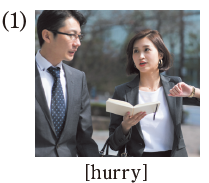 must[have to, should] hurry
A  Look at the pictures and complete the sentences.
    Use the words below.    〔(2) → B.E. 11〕
*should, must, have toを使ってみよう．




(2) You                                           the museum
     exhibits.
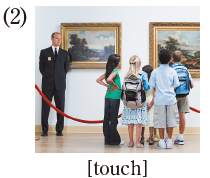 mustn’t[shouldn’t] touch
A  Look at the pictures and complete the sentences.
    Use the words below.  〔(3) → B.E. 12〕
*〈may[must, should]+have+過去分詞〉を使ってみよう．





(3) Bob hasn’t arrived yet.  	 
                                                    the bus.
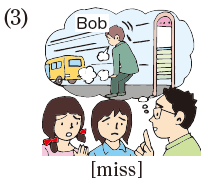 He may[must] have missed
A  Look at the pictures and complete the sentences.
    Use the words below.  〔(4) → B.E. 12〕
*〈may[must, should]+have+過去分詞〉を使ってみよう．





(4)                                                        more
      before the concert.
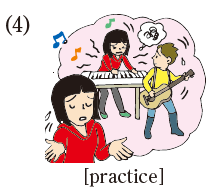 I[The girl] should have practiced
B  Express yourself!

▶ Tell what happened and give your conclusion.

Ex.) John said he wanted to read the magazine, so
       he may have bought a copy. 
       She had walked about five kilometers, so she must 
       have been very tired. 
       I had a very bad score on the exam. I should have
       studied harder.
1　Listen to the dialog between Lily and Takumi. 　
    Write down some key words.
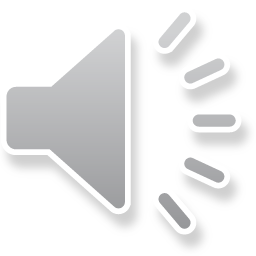 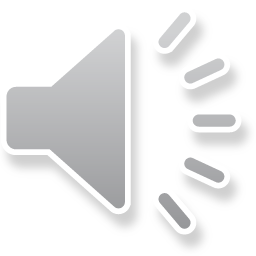 2  Work in pairs.  Refer to 1 and reproduce the dialog.
Lily:                                     to Ueno Zoo?
Takumi: No,                             there.
L: It’s great.  You                                     .
T:                                        in the zoo do you like
    best?
L: I love the pandas.  You                           . 
    They are so cute.
T: Pandas?  I’ve always                                       !
Have you ever been
I’ve never been
should go sometime
Which of the animals
must see them
wanted to see a panda
3 Work in groups.

a  Students A and B will make a dialog of their own
　 similar to the one in 2 and present it to students
　 C and D.

b  C and D will ask questions or make comments
　　about the dialog.　(Then switch roles.)